رياضيات الصف الأول الابتدائي - الجزء الثاني
(14-4): عدُّ النُّقود
سنتعلم في هذا الدرس
عَدَّ قطعٍ نقديةٍ مُختلفةِ الفِئات
أحتاج إلى 70 فلسًا،
سأحوط القطع النقدية
التي تمثل هذا المبلغ
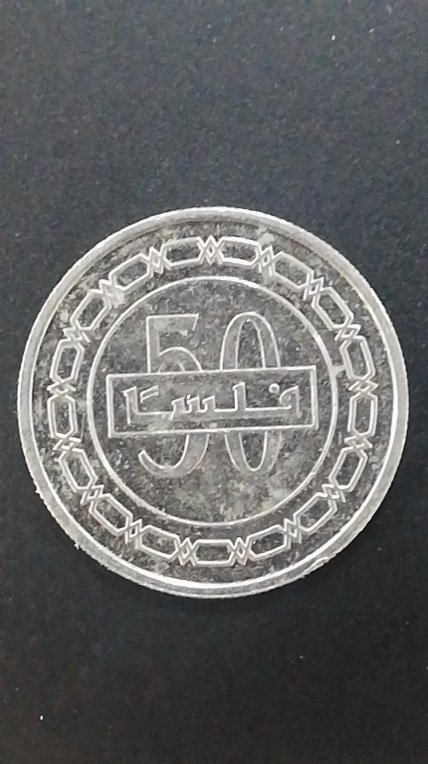 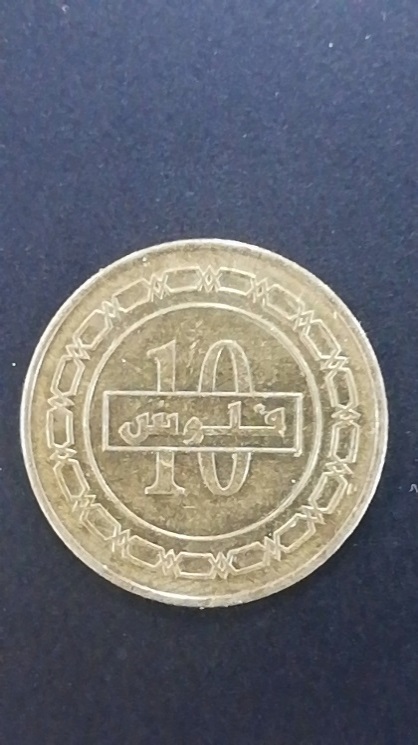 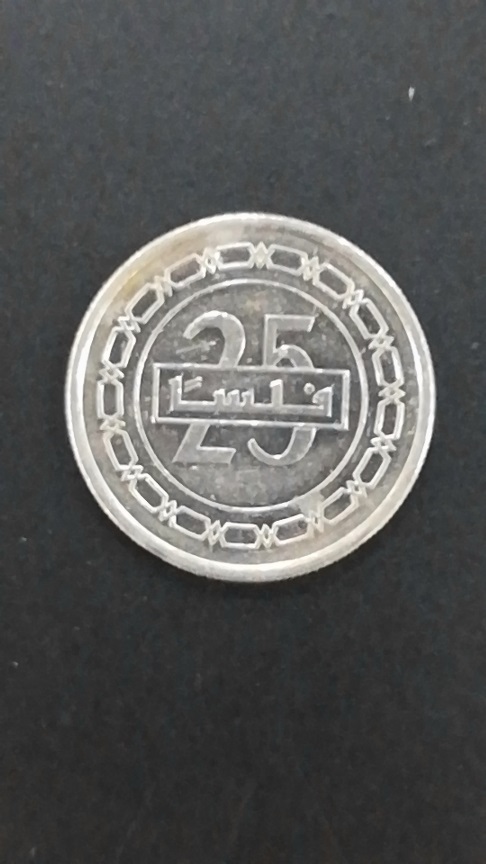 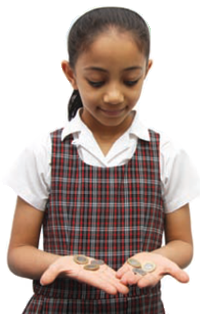 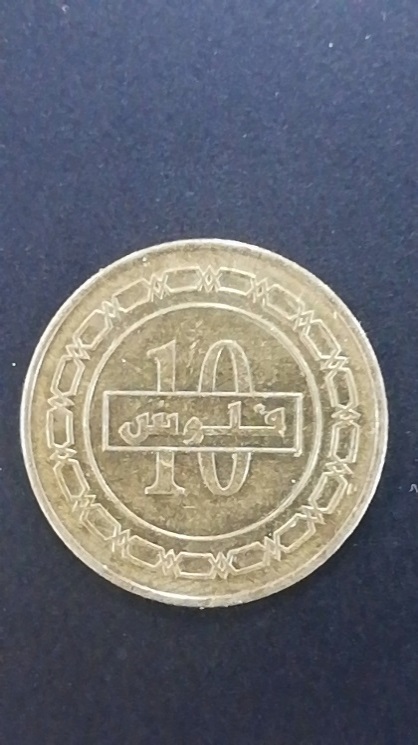 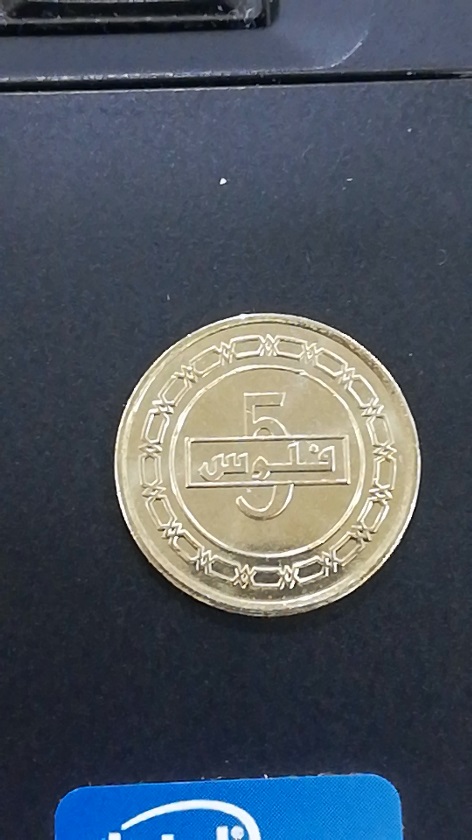 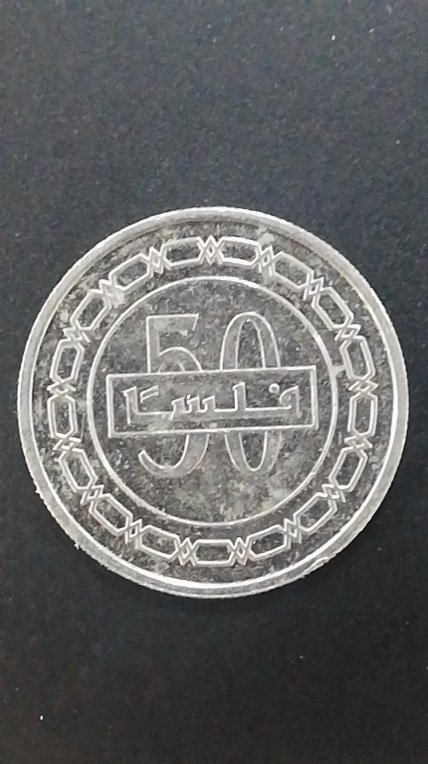 + 10 = 70 فلسًا
+ 10
50
حوِّط القطع النقدية اللازمة لشراء الشيء الظاهر أمامك:
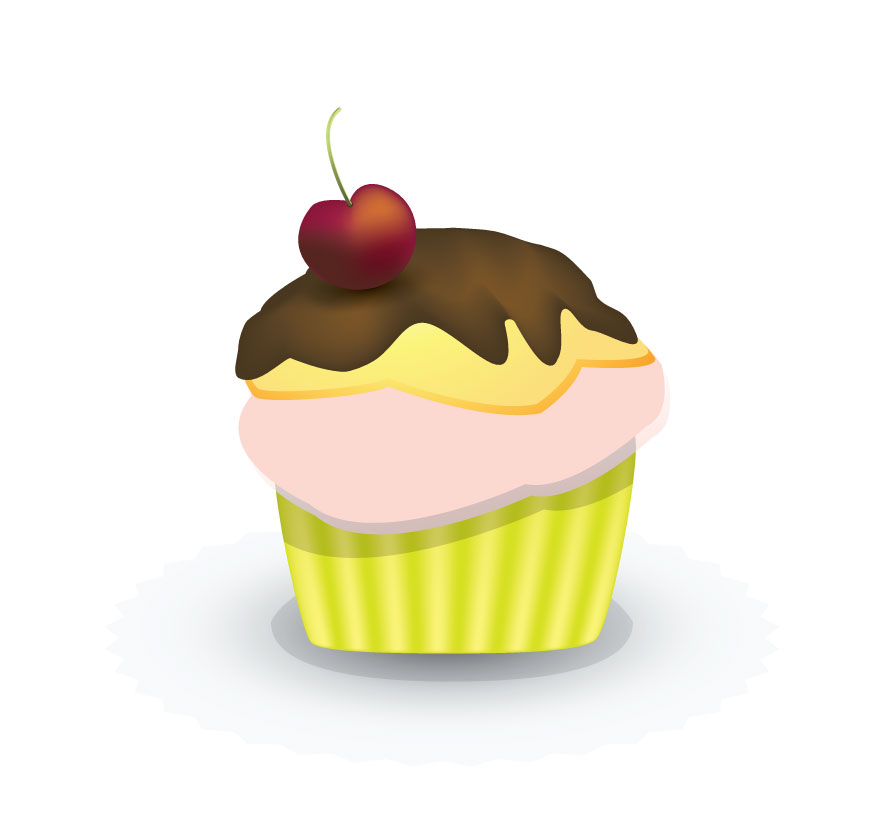 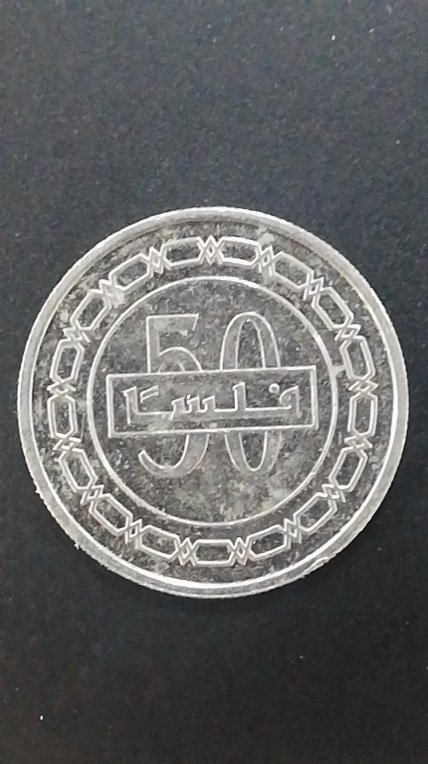 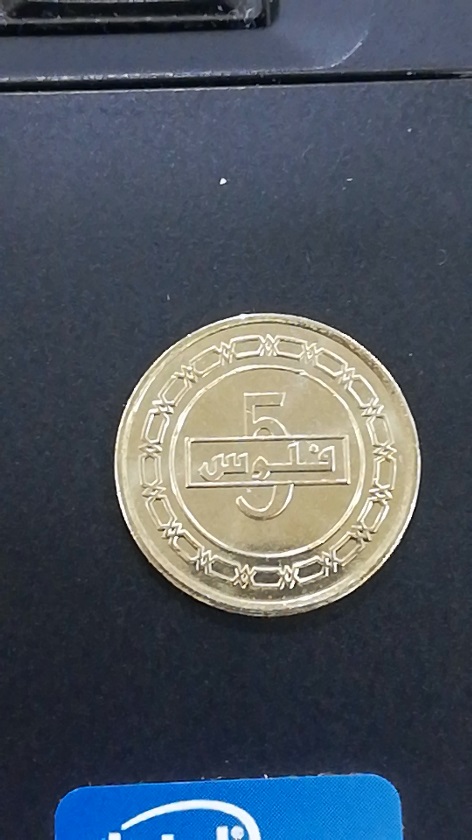 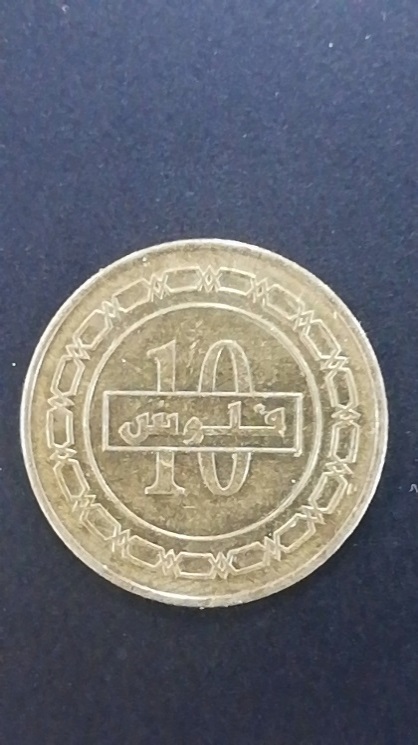 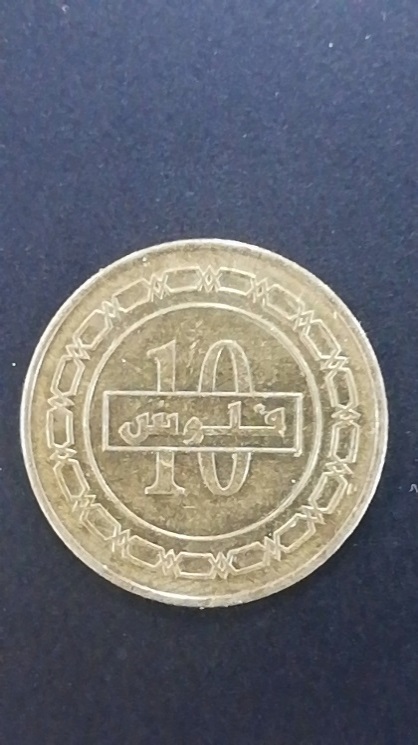 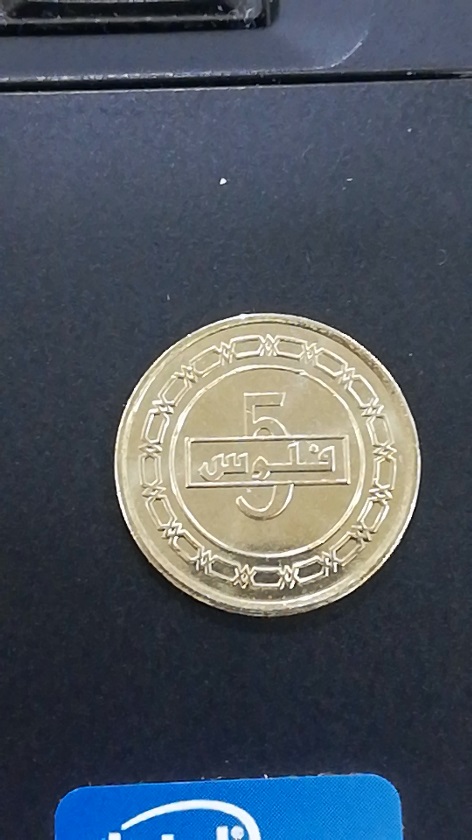 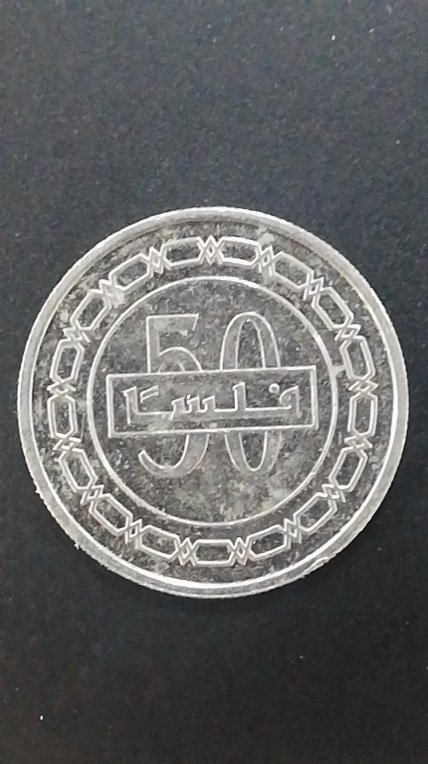 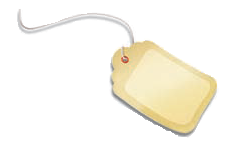 75 فلسًا
50 + 10 + 10 + 5 = 75 فلسًا
حوِّط القطع النقدية اللازمة لشراء الشيء الظاهر أمامك:
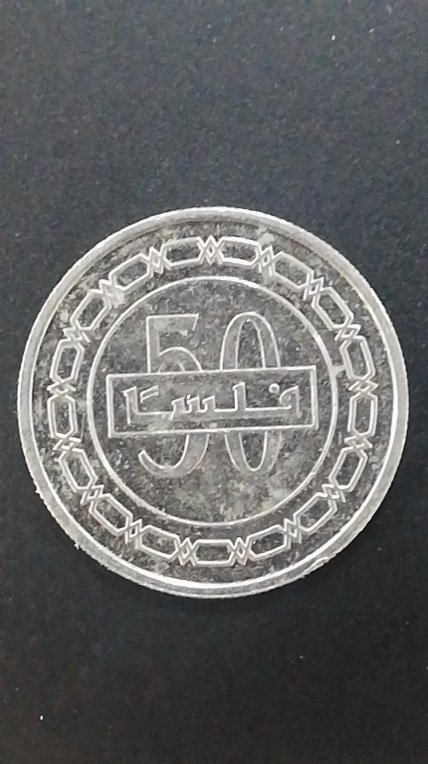 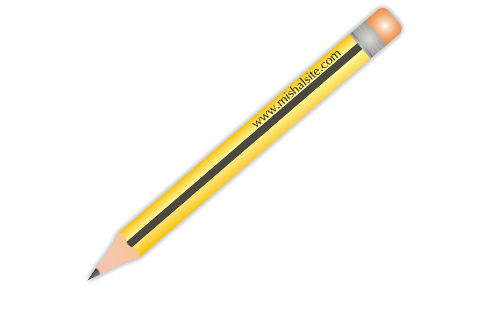 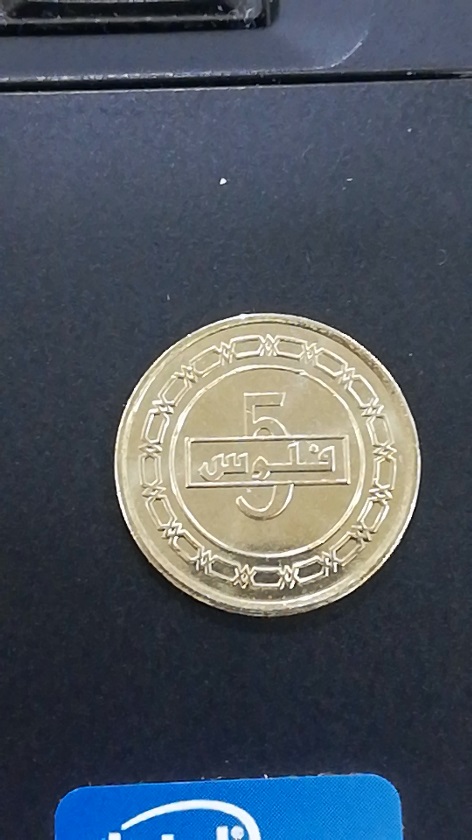 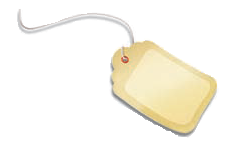 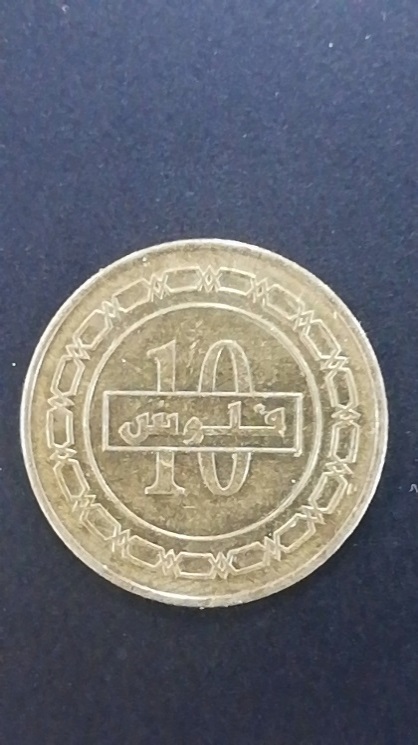 40 فلسًا
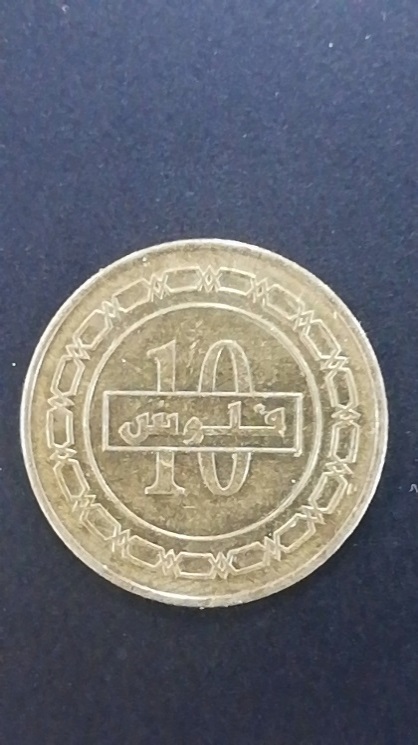 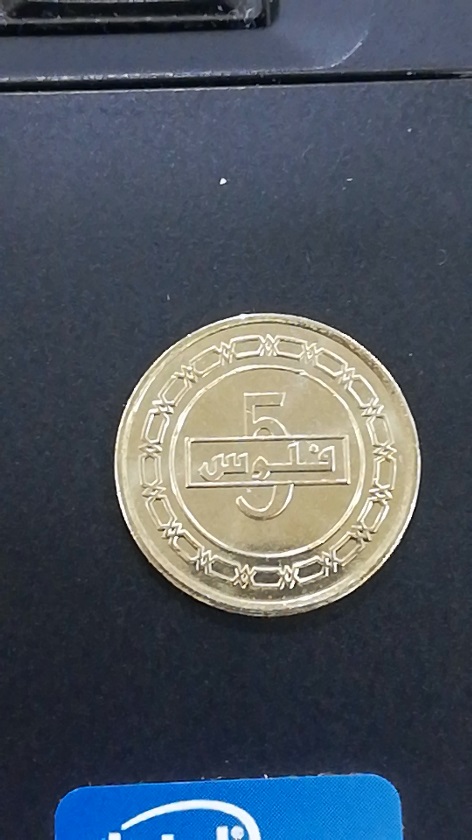 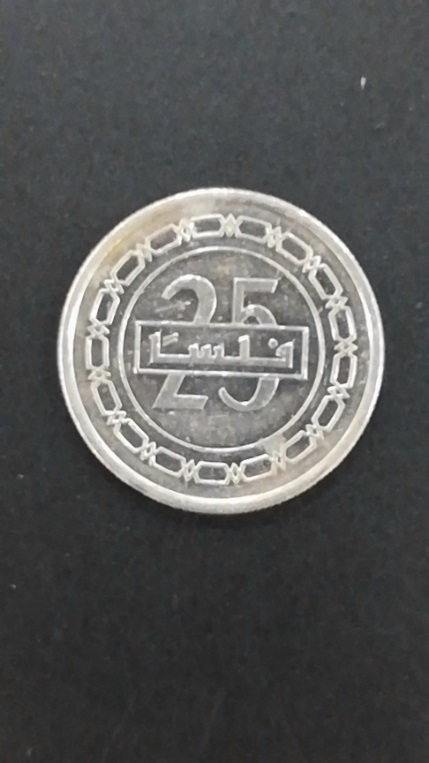 25 + 10 + 5  = 40 فلسًا
ارسم القطع النقدية اللازمة لشراء الشيء الظاهر أمامك:
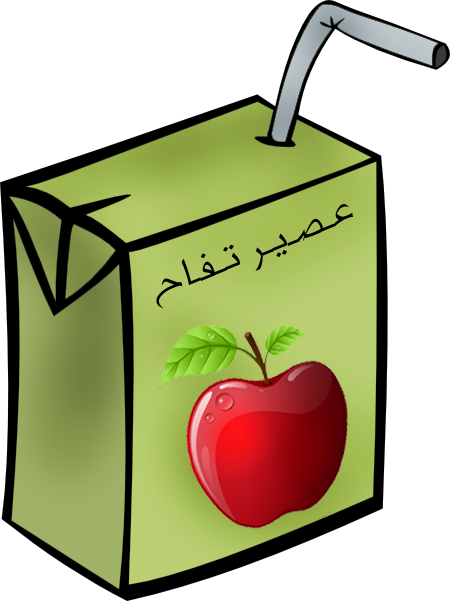 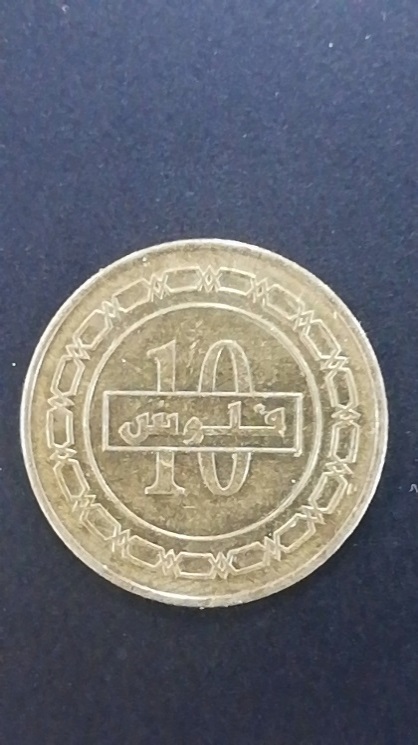 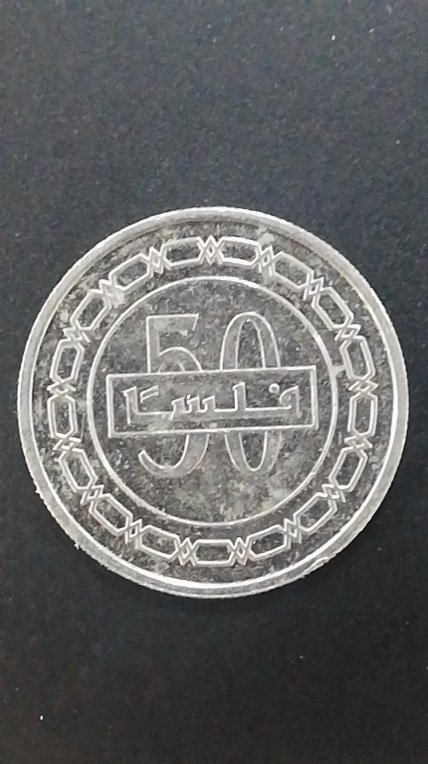 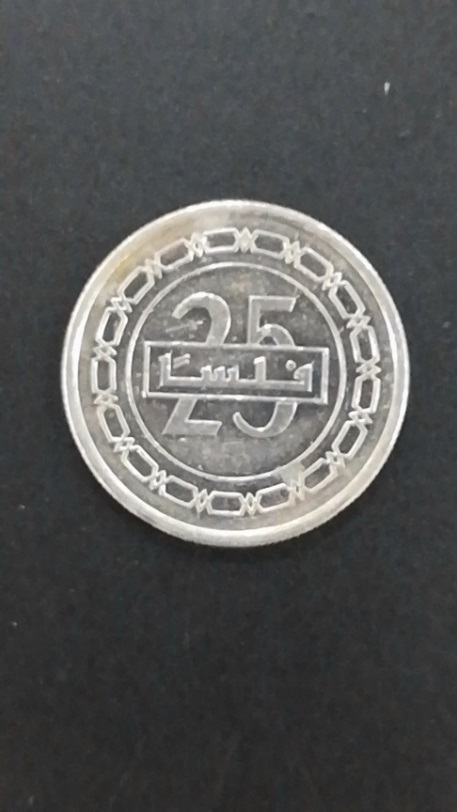 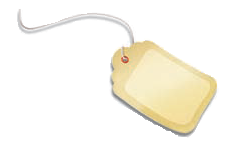 85 فلسًا
50 + 25 +10= 85 فلسًا
ارسم القطع النقدية اللازمة لشراء الشيء الظاهر أمامك:
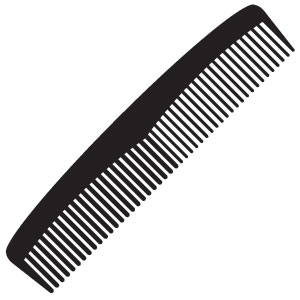 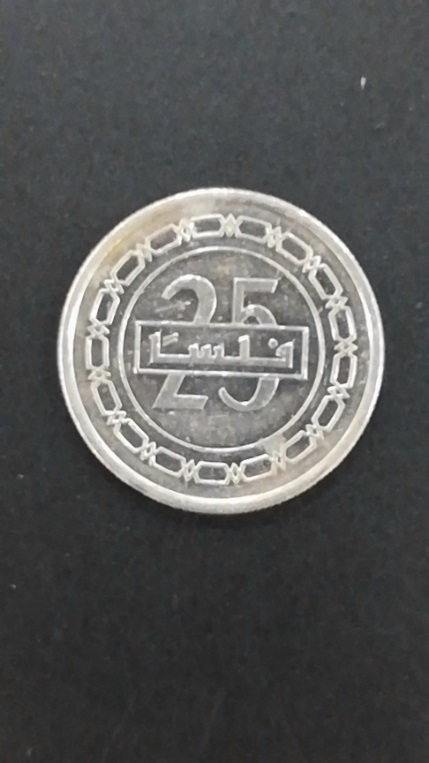 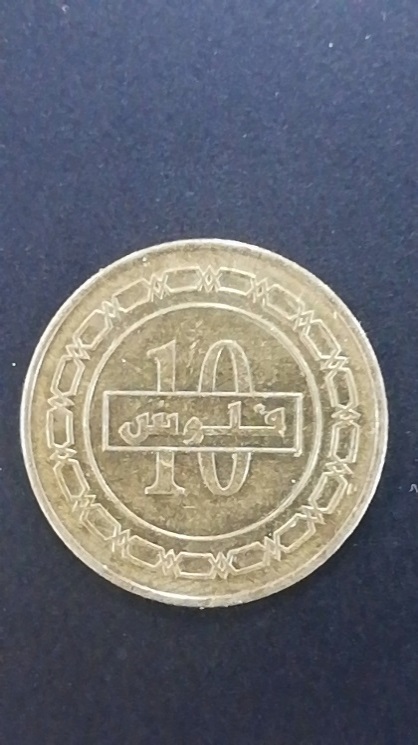 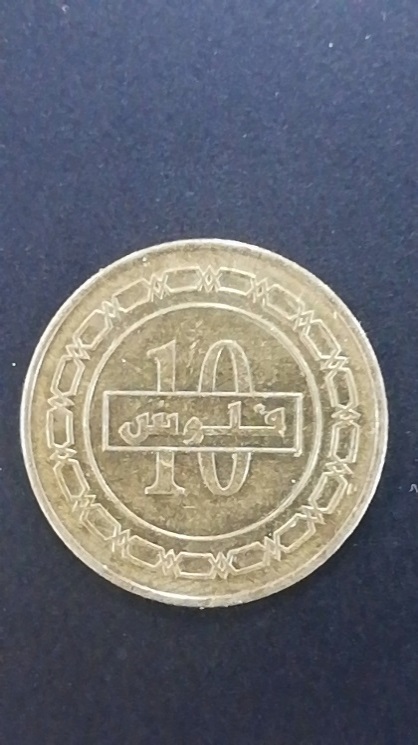 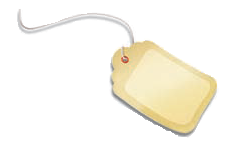 45 فلسًا
25 + 10 + 10 = 45 فلسًا
ارسم القطع النقدية اللازمة لشراء الشيء الظاهر أمامك:
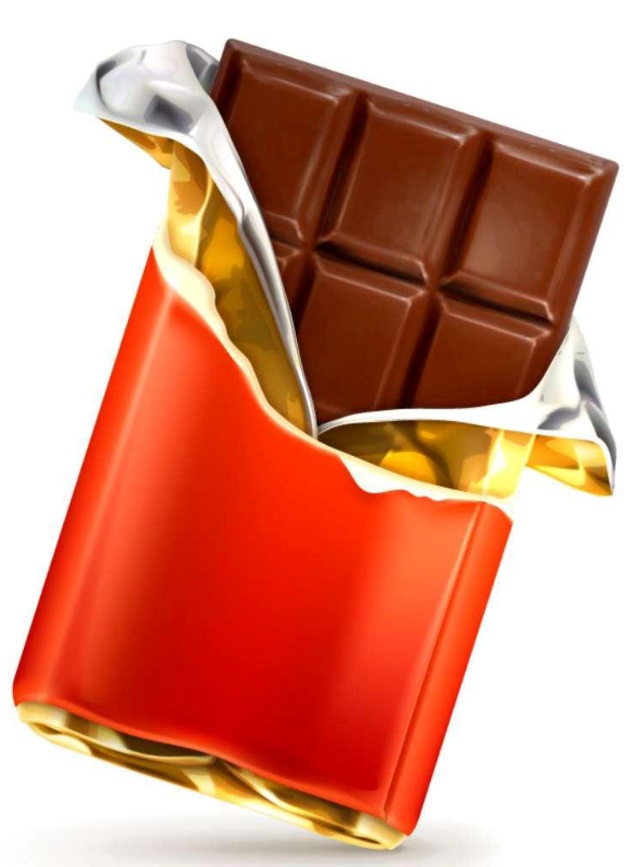 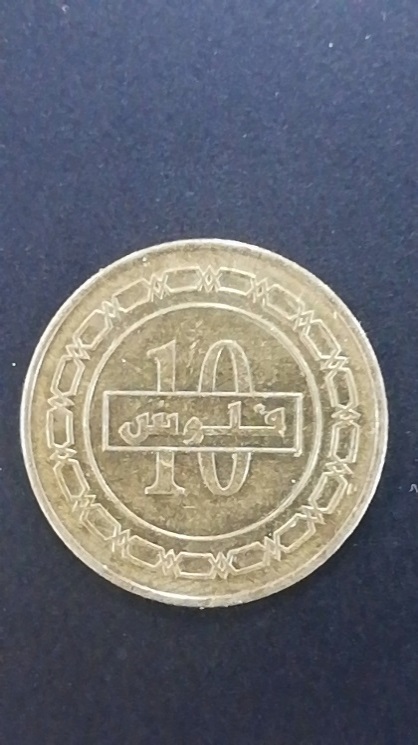 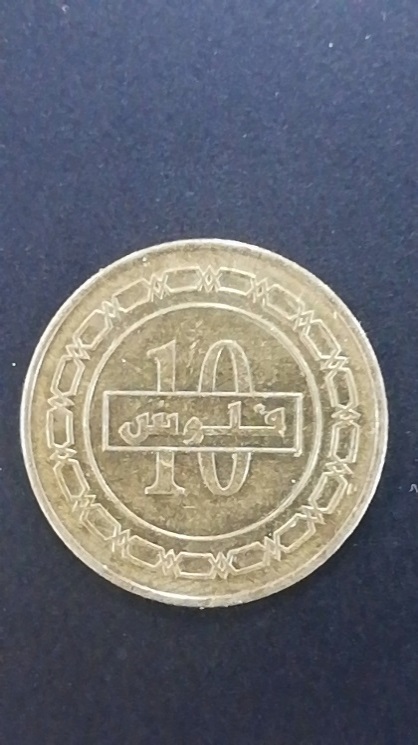 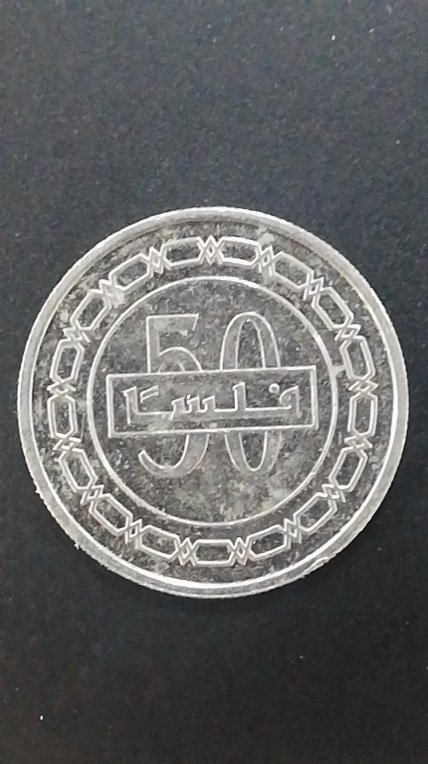 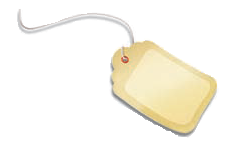 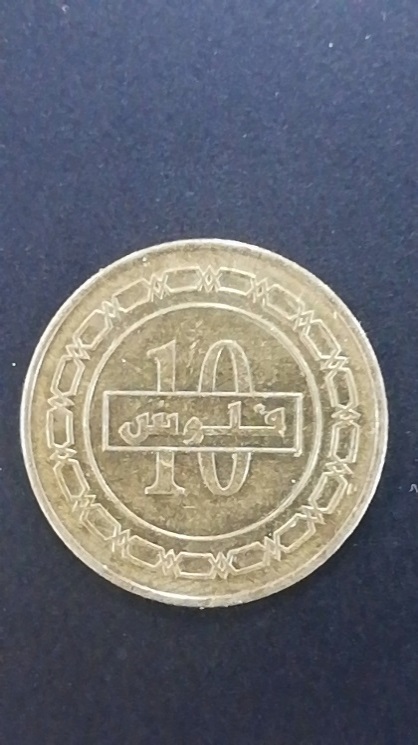 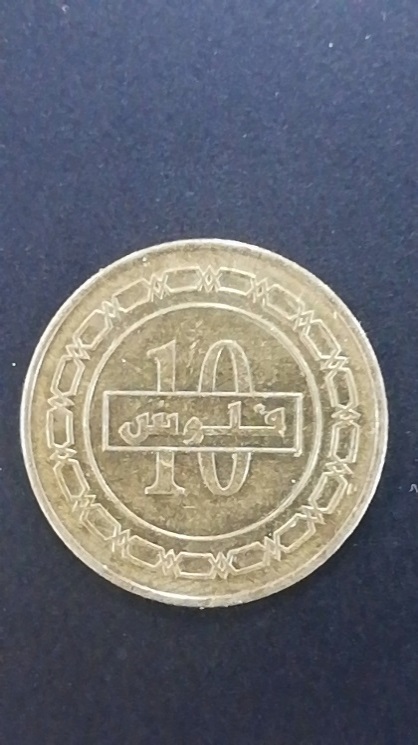 90 فلسًا
50 + 10 + 10 + 10 + 10 = 90 فلسًا
انتهى الدرس